Mega Goal 3.2
Unit 5
Do You Really Need It?
Reading
Done by: Entisar AL-Obaidallah
Lesson  Objectives
03.
01.
02.
04.
Name
Read
Answer
Talk
about techniques used in advertisement
Some questions about the text
correctly
the text for specific information
Places where they see ads in everyday life
Warm Up
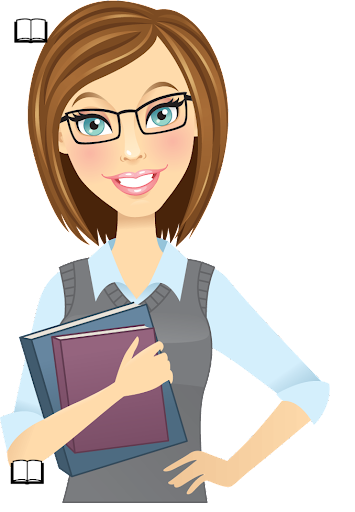 Do you remember this ADS ..
 What does it mean?
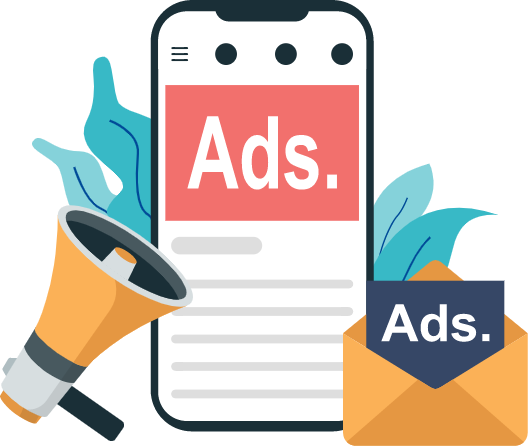 It means : Advertisement
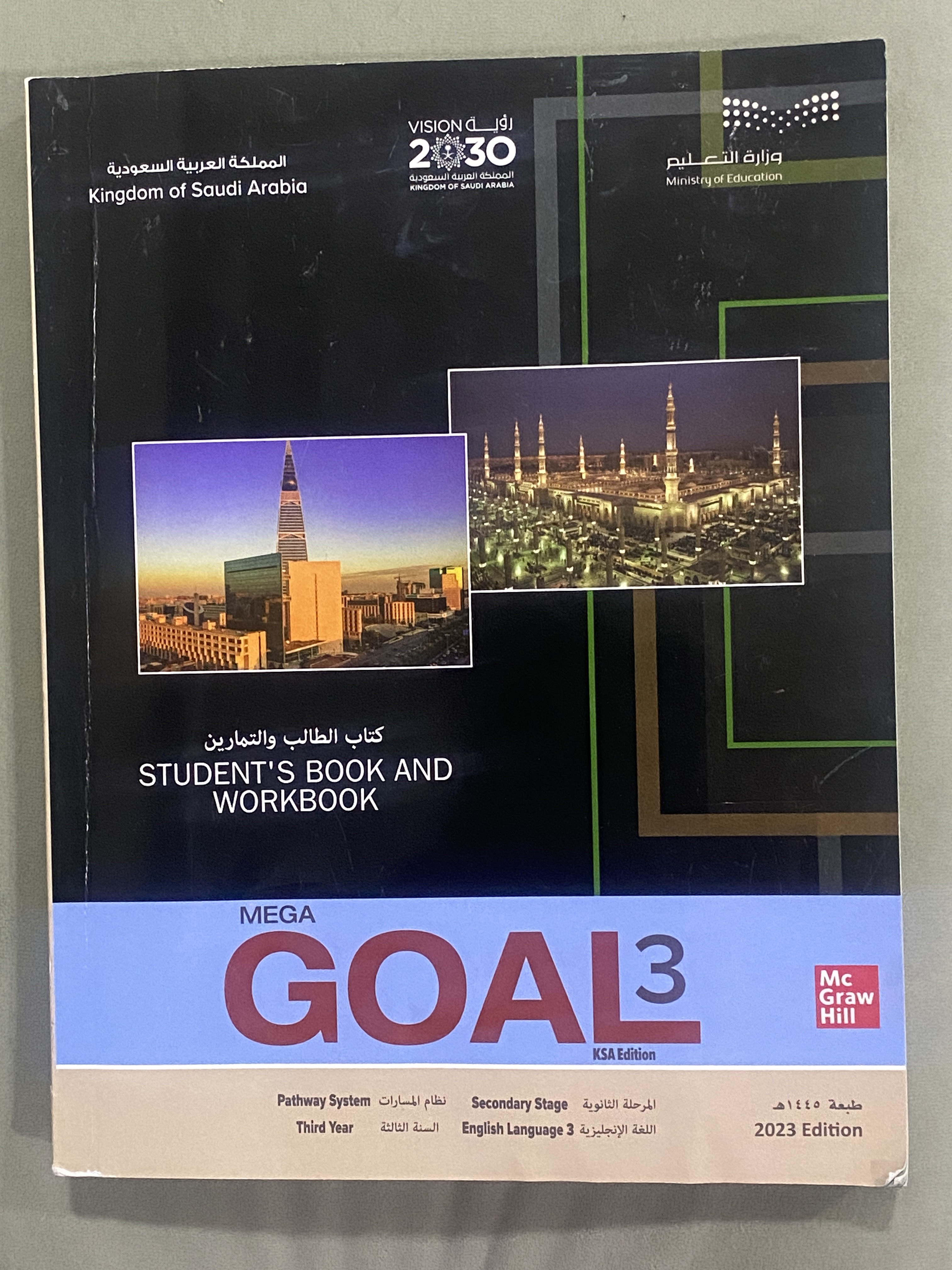 Open
Your studen’s book  p.
74
Before
Reading
Brain storm
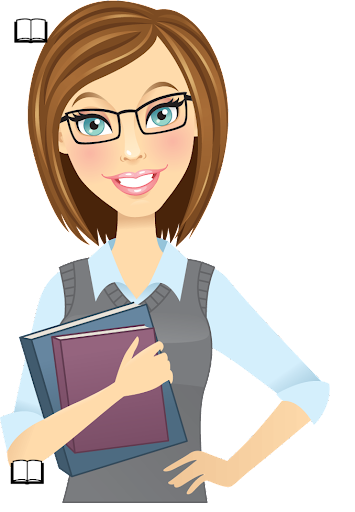 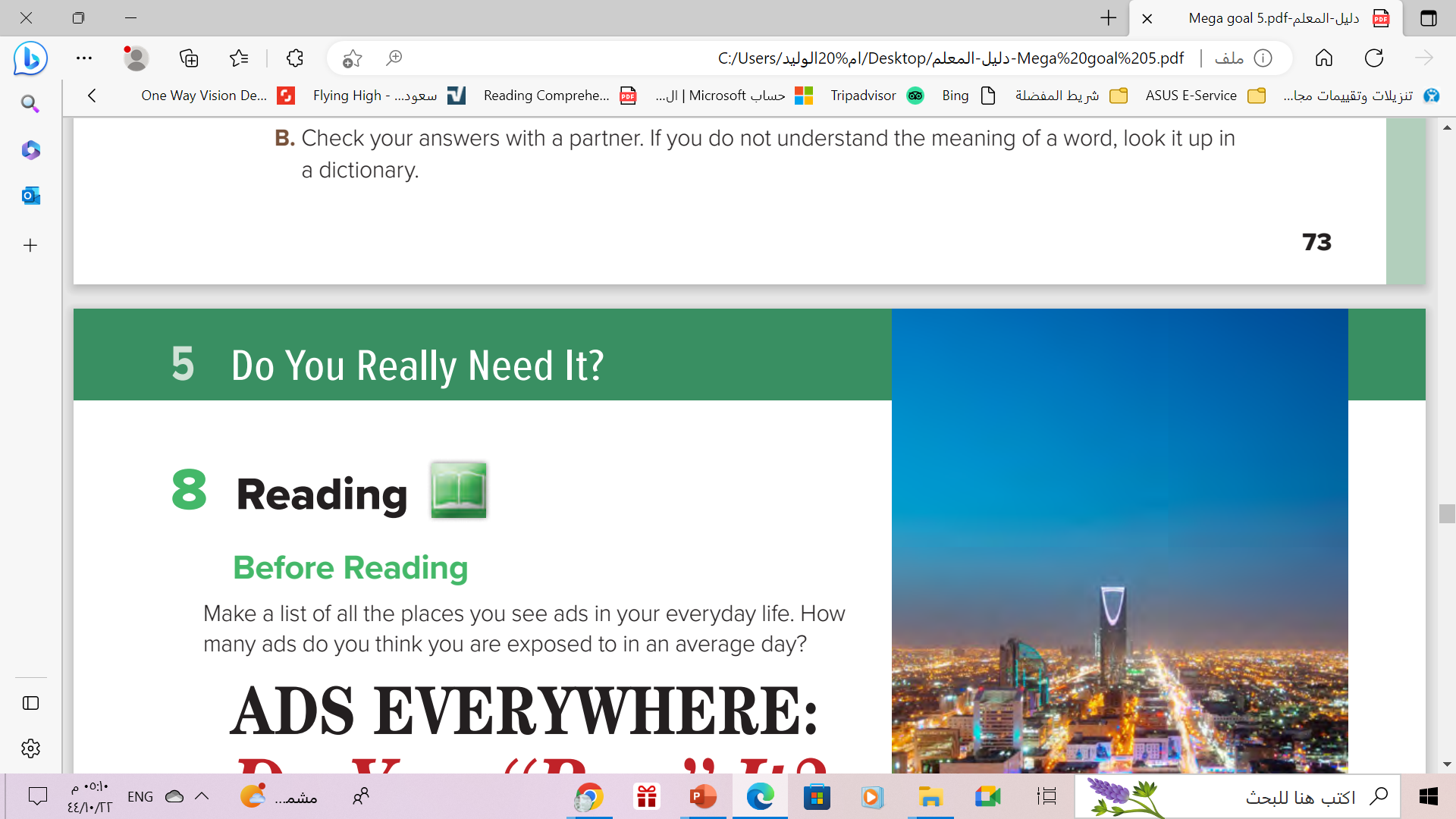 Where do we see or hear ADS ?
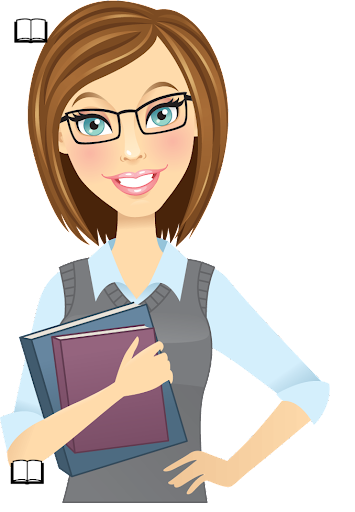 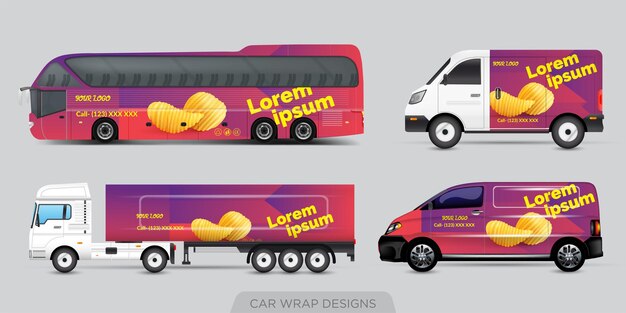 internet
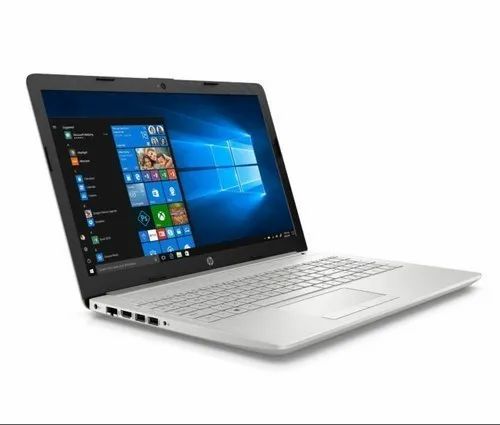 Radio
Transport advertising
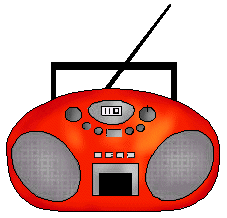 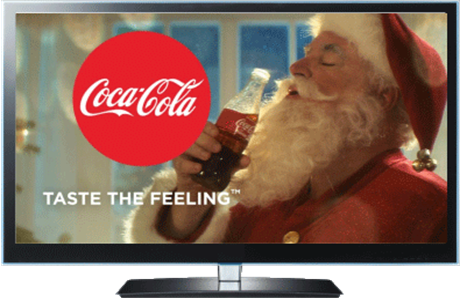 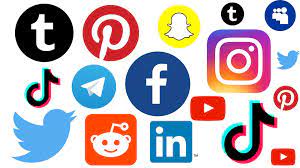 Social Media
TV
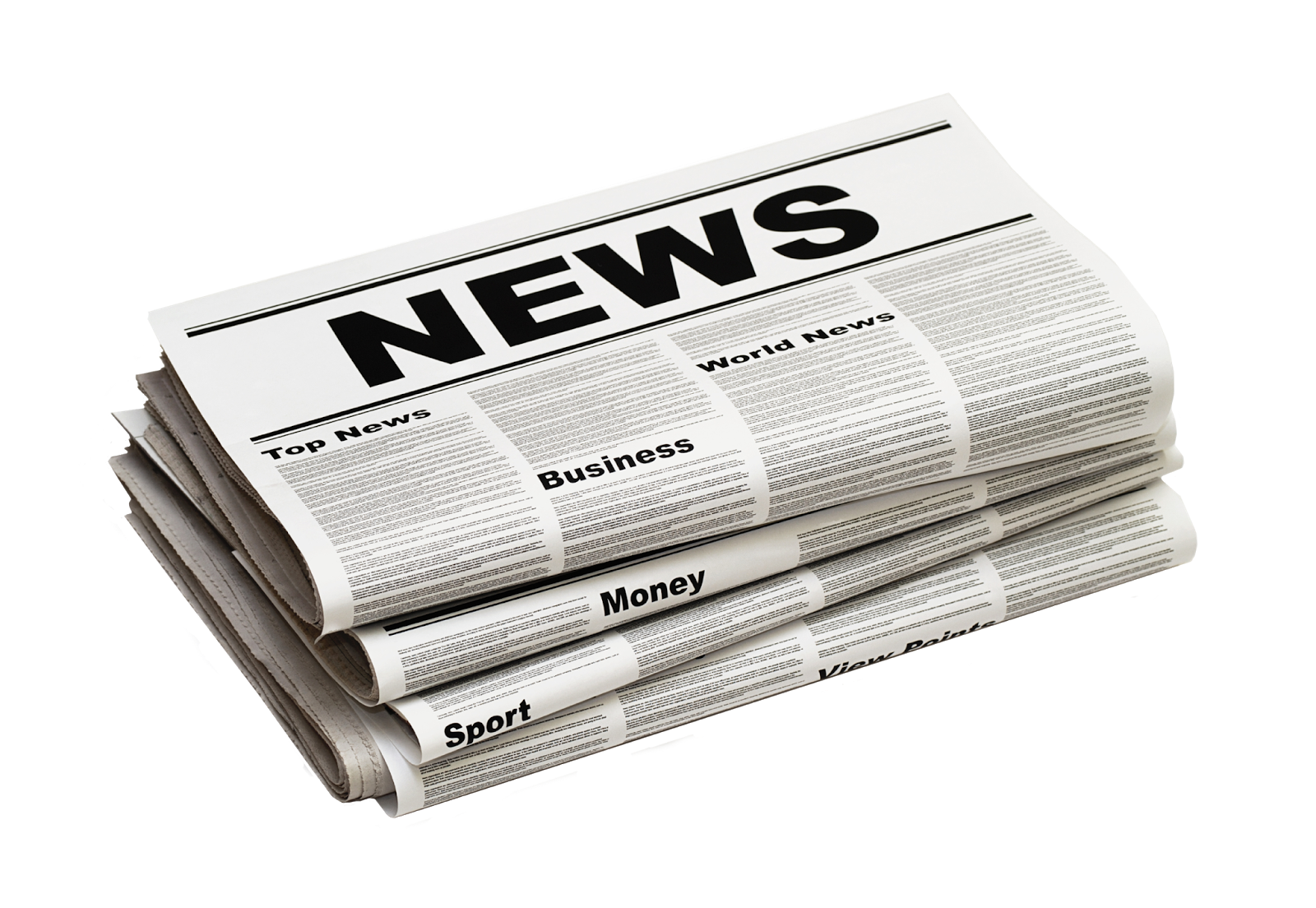 Newspaper
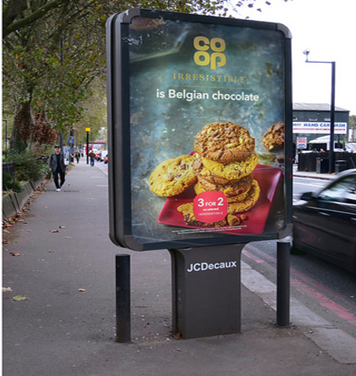 Billboard
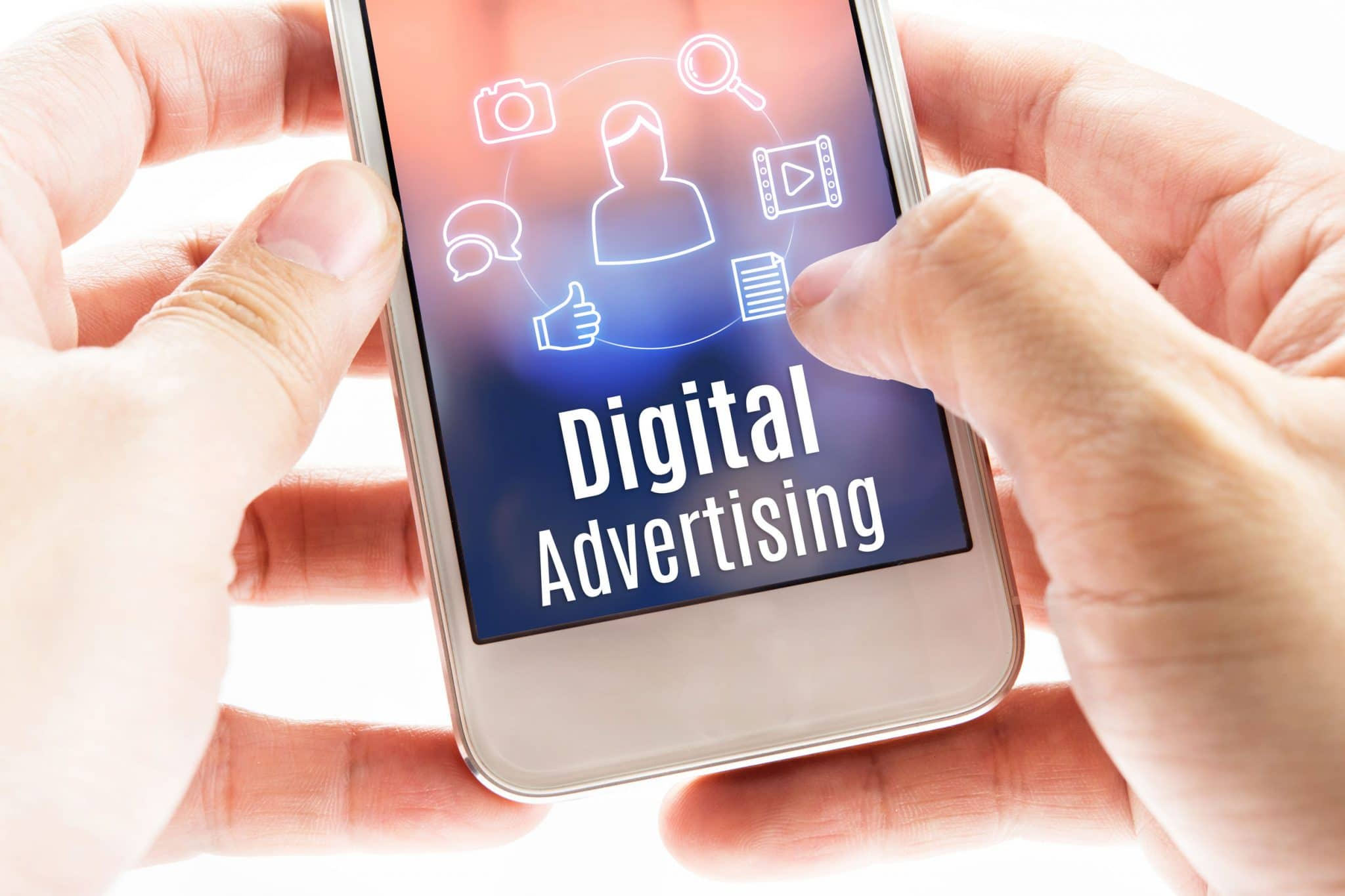 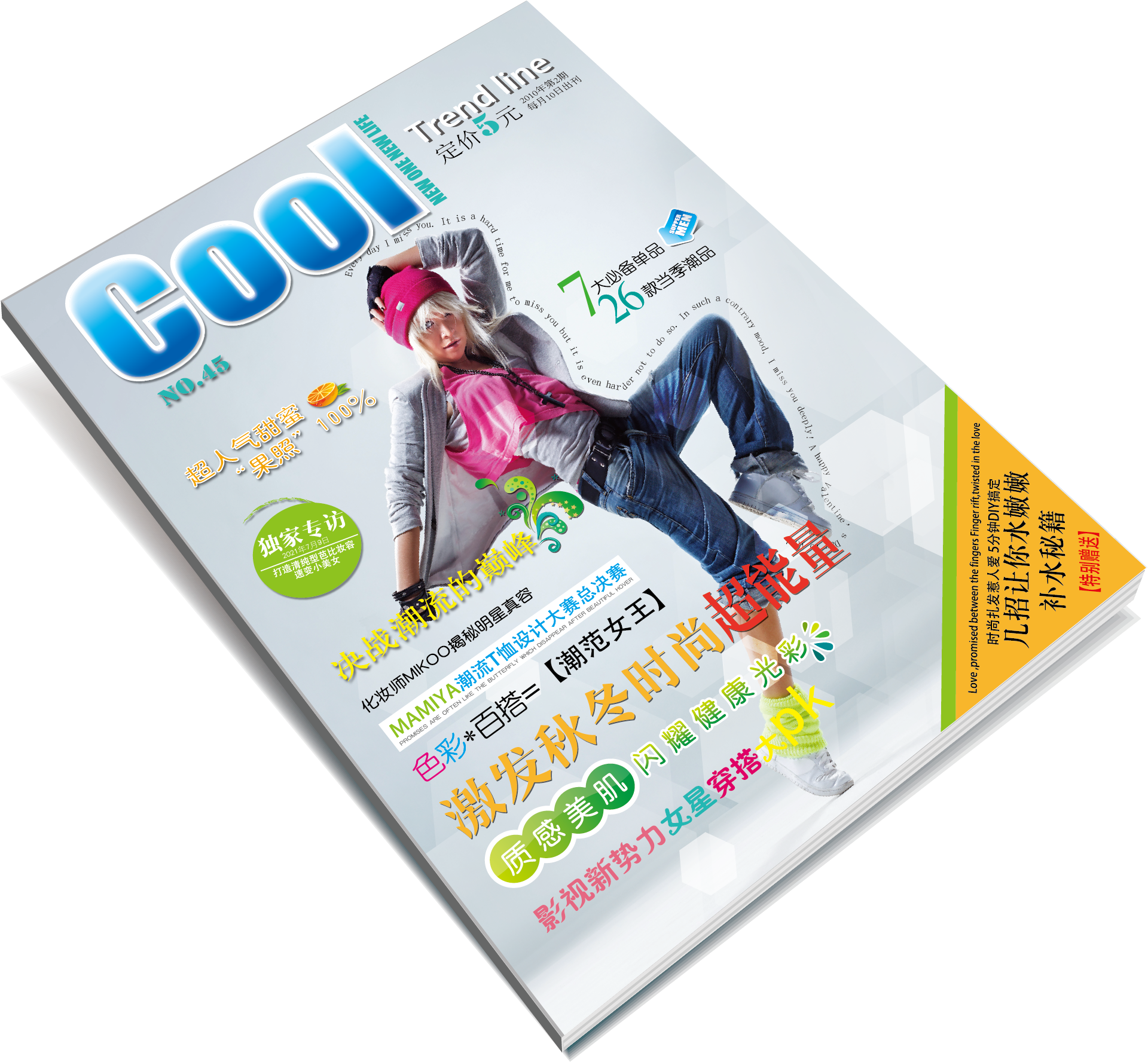 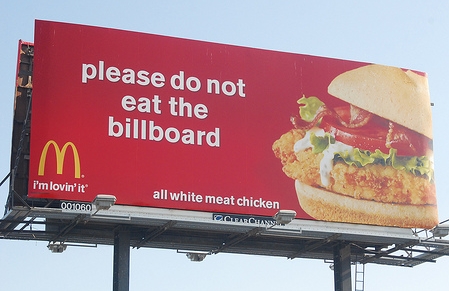 phone
magazine
Why is “Buy” in quotation marks?
What is the title of the lesson?
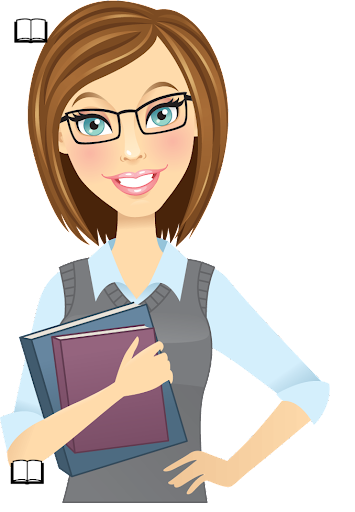 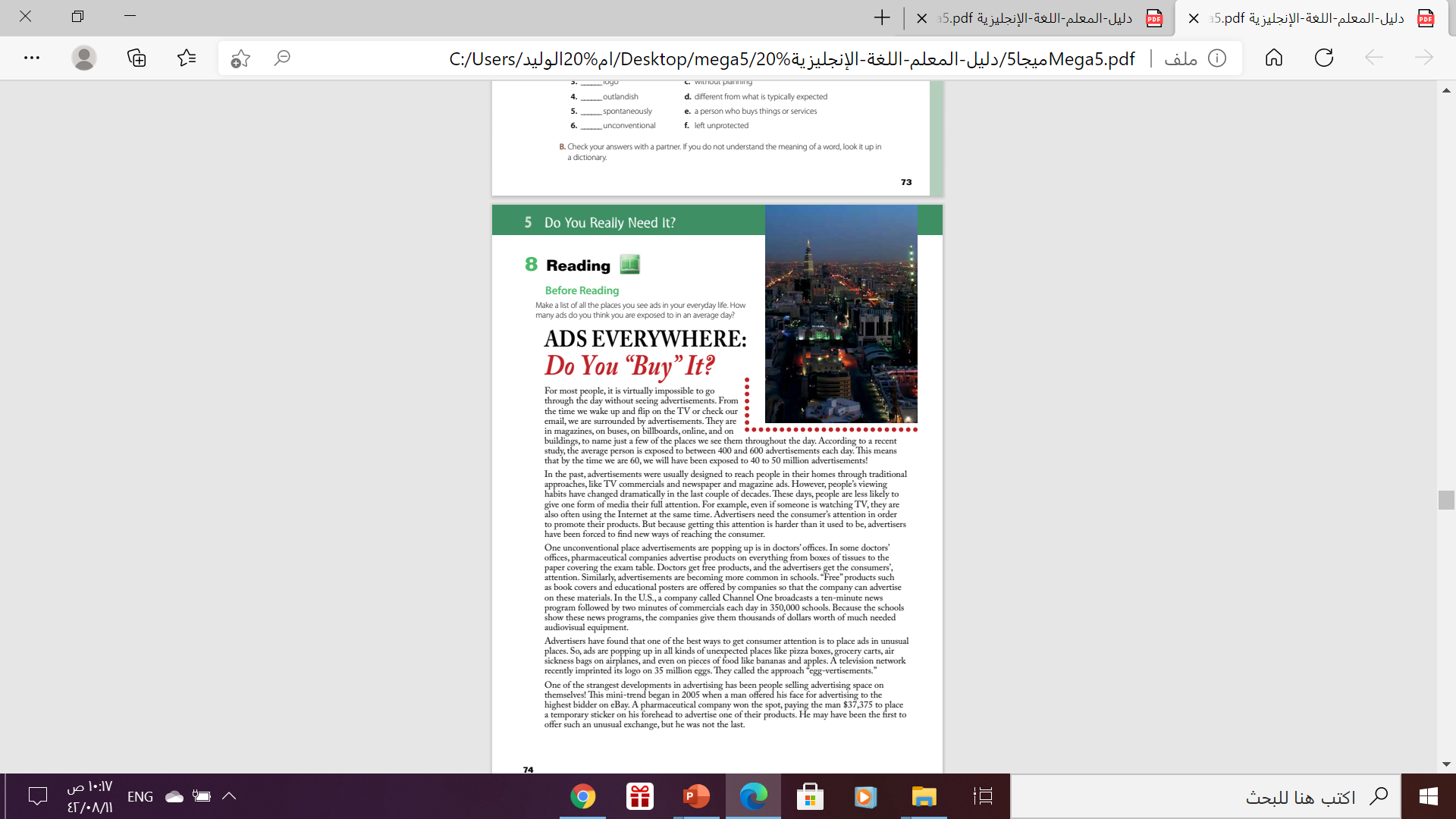 “buy” has two meanings in this title.
to purchase something.
to accept, believe, or support something
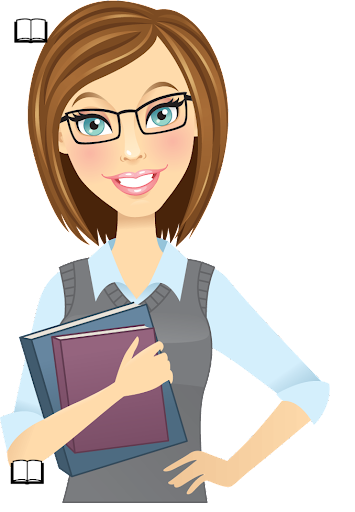 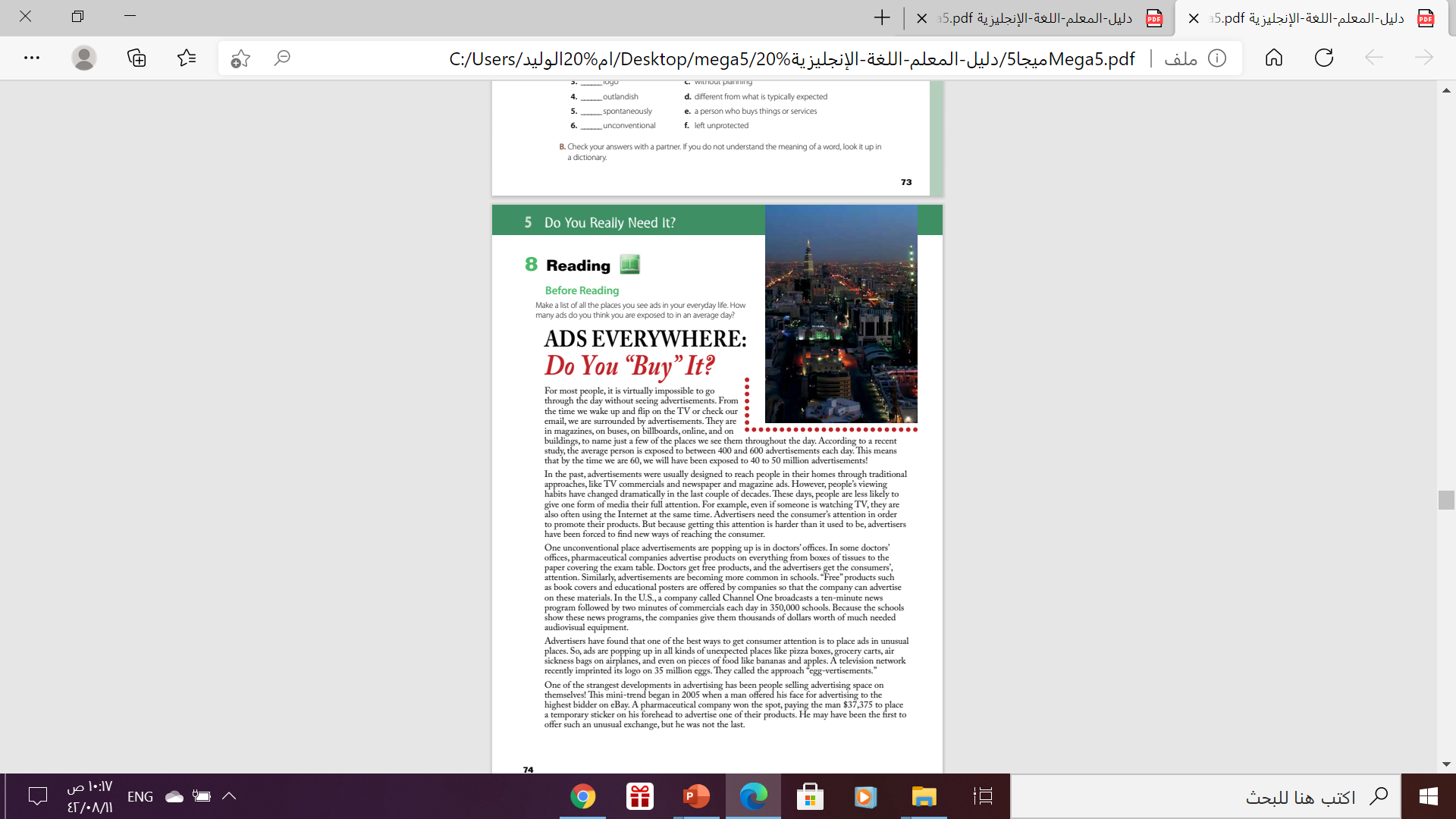 What are the two meanings of the title?
Do you buy products that you see advertisements for?
Do you accept the practice 
of being exposed to advertisements everywhere?
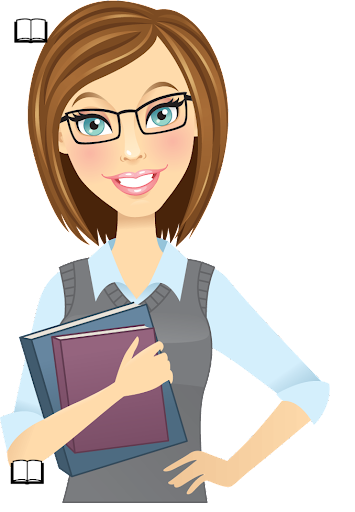 Do you recognize these cities?
Jeddah
Riyadh
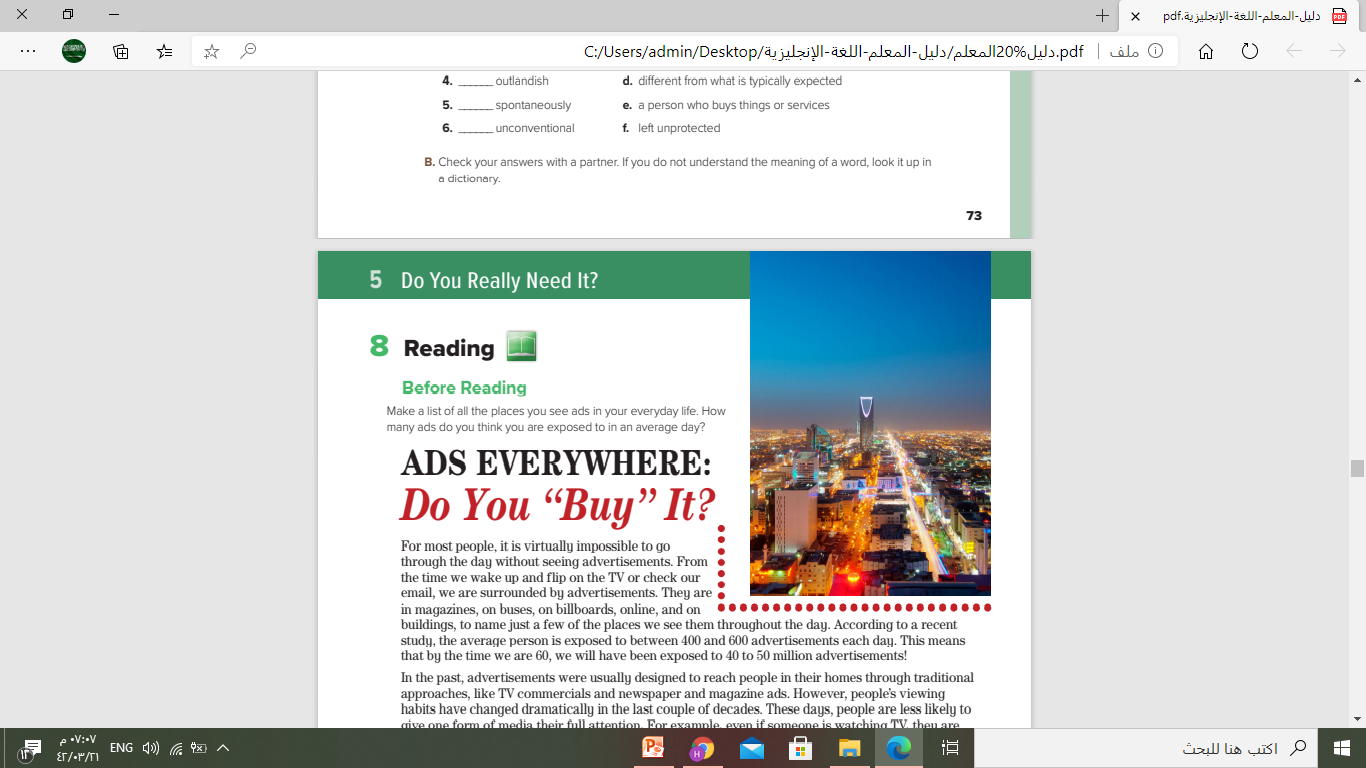 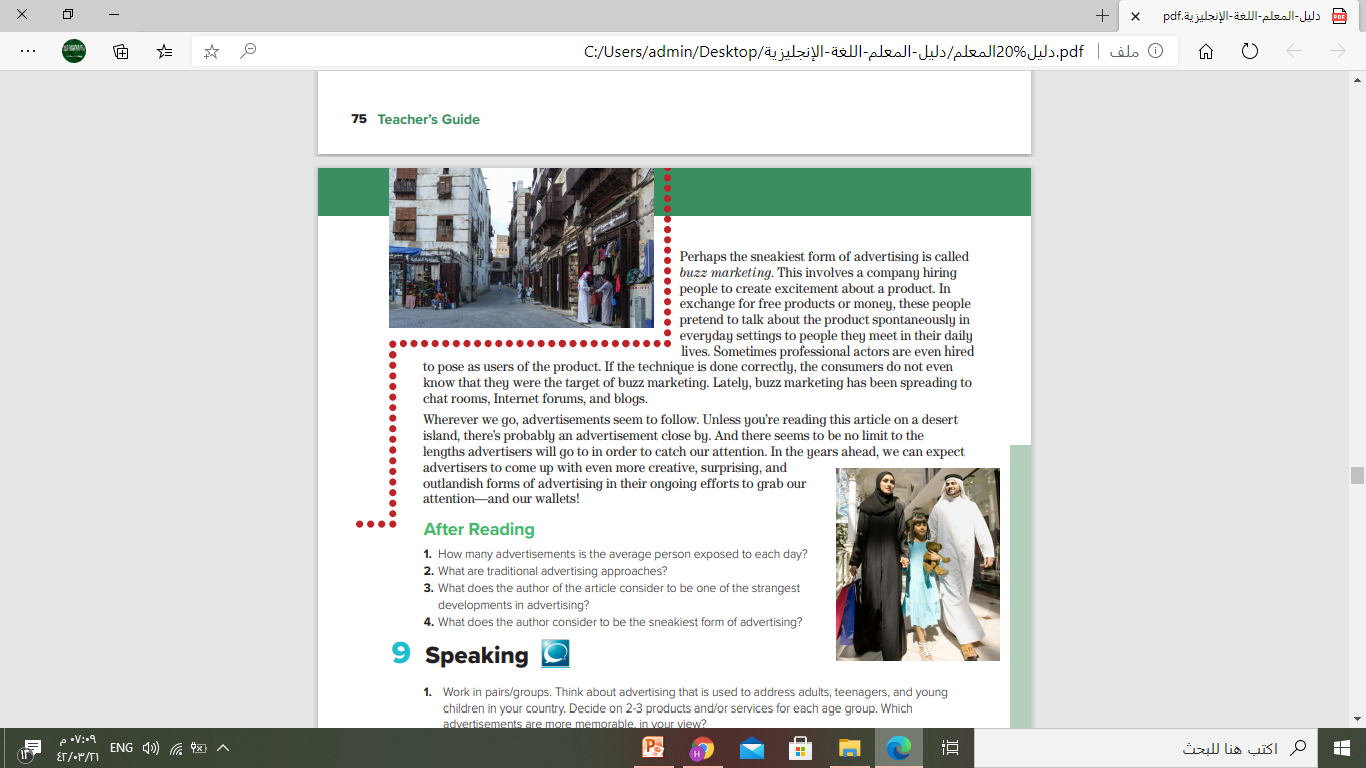 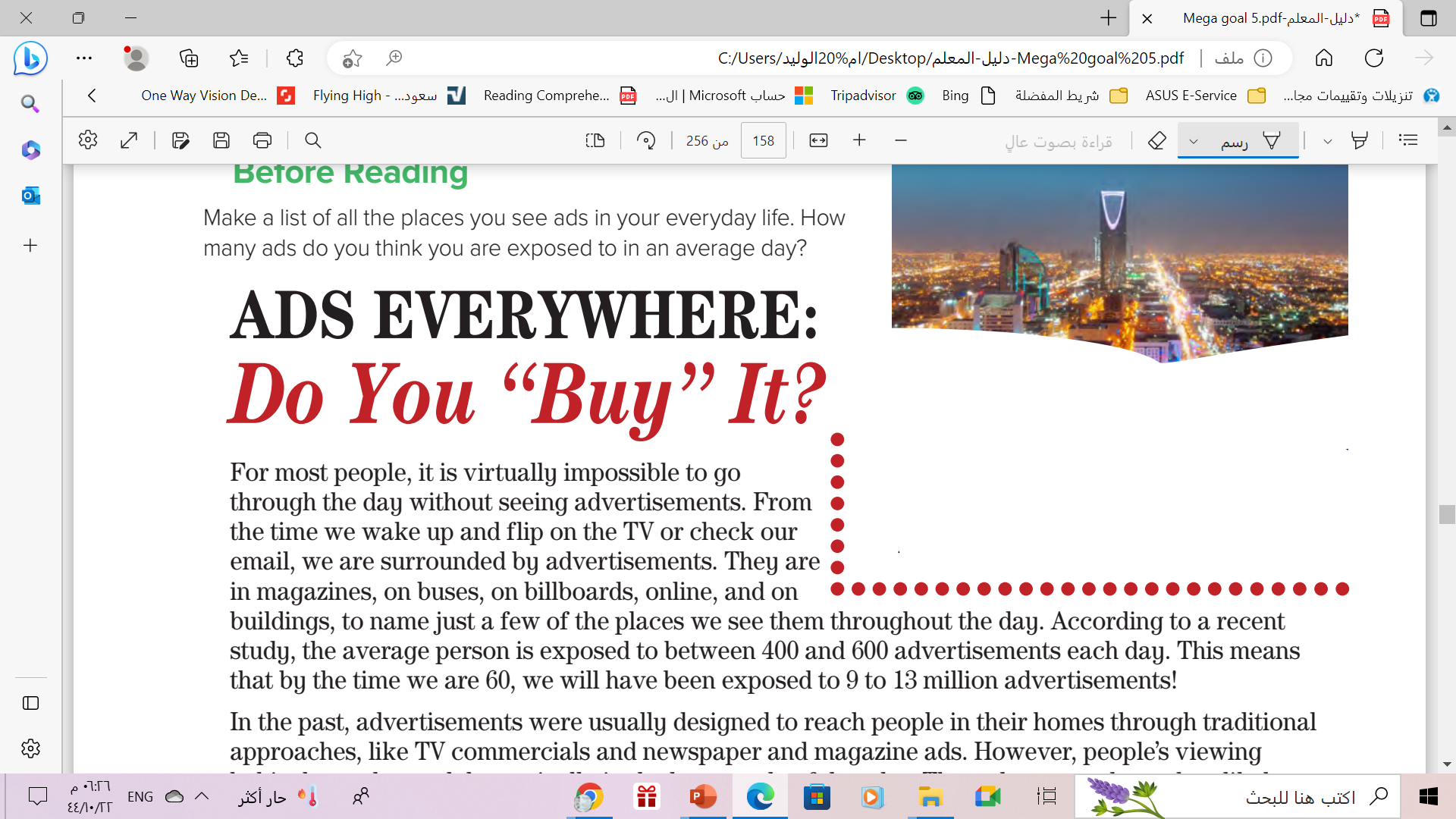 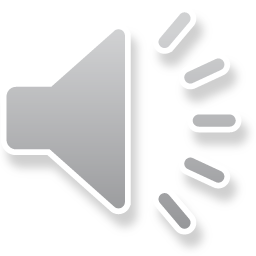 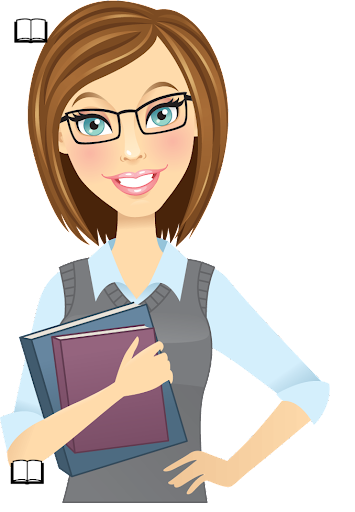 What is the main idea of this paragraph?
It is about the amount of advertisements people see in a day.
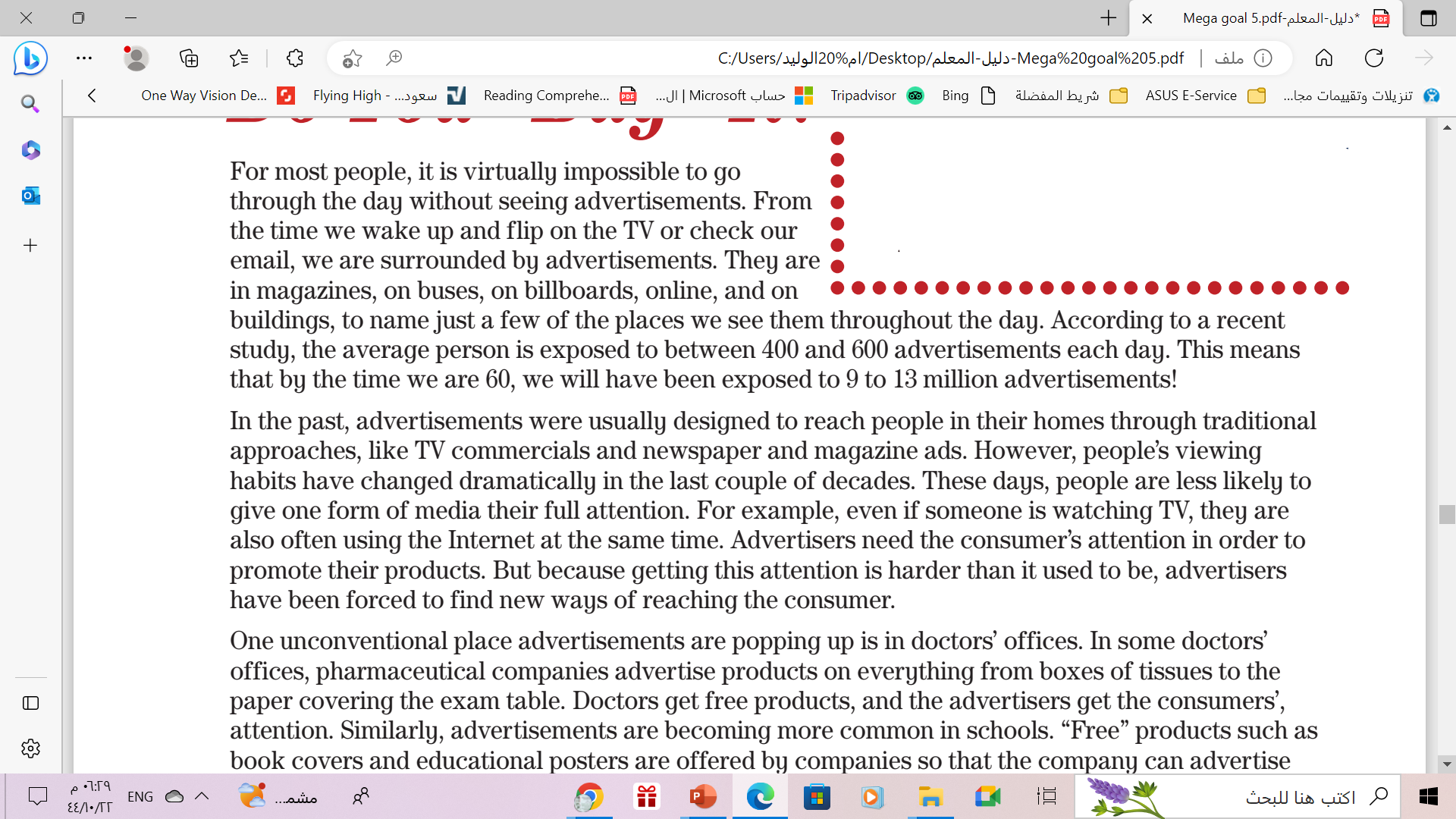 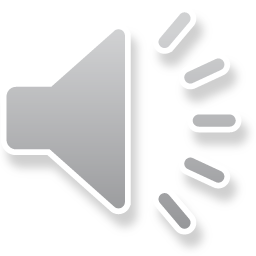 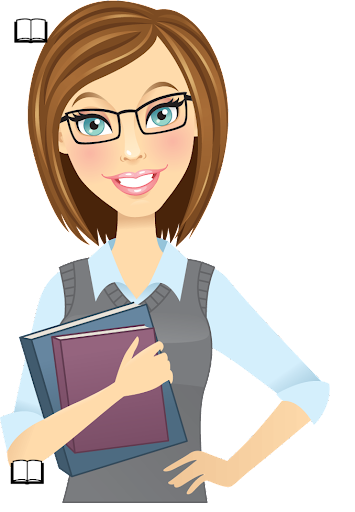 What do you think you will learn in this paragraph?
It is about how advertisements reach people today
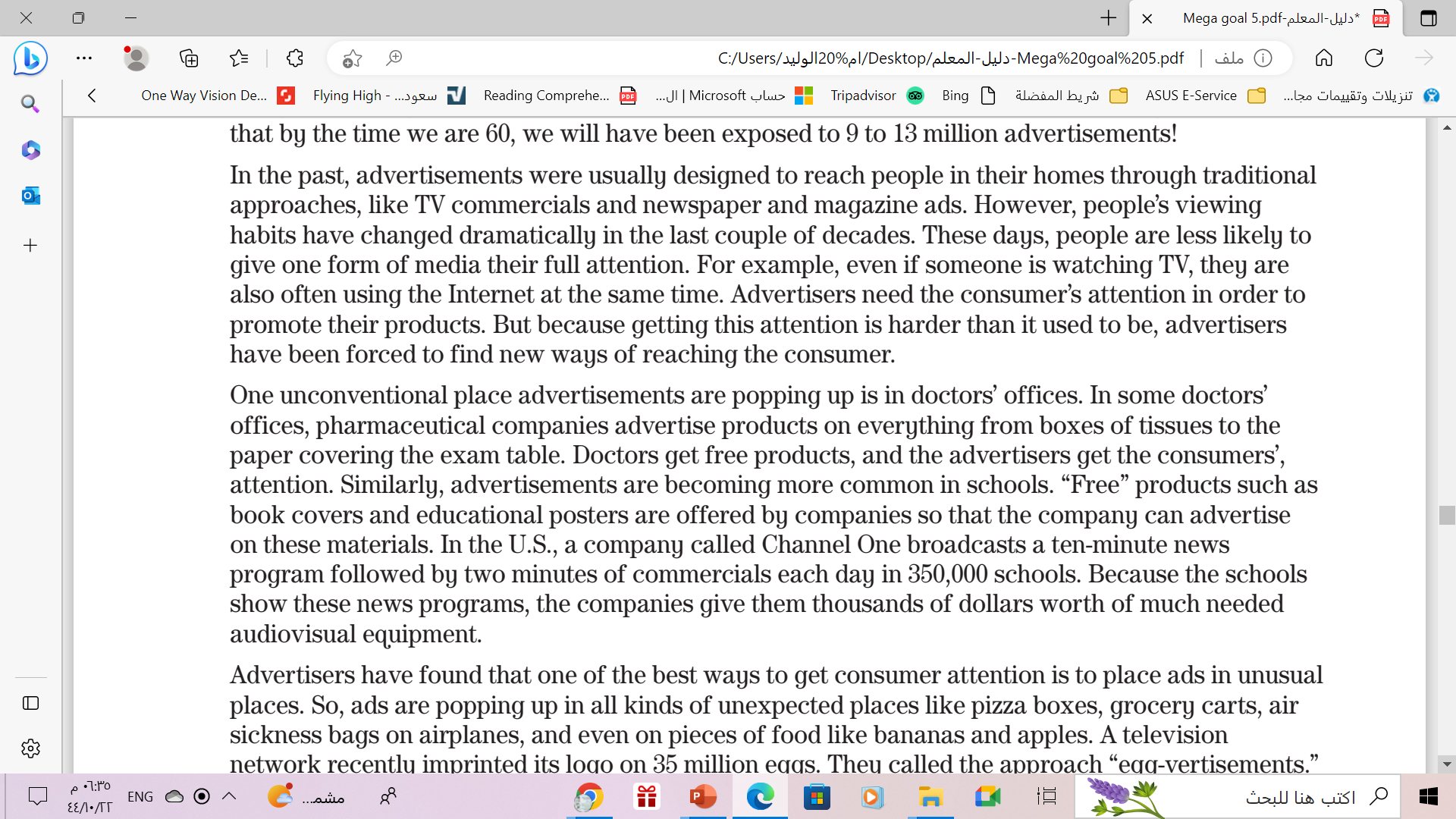 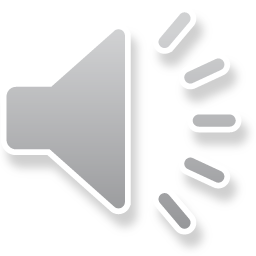 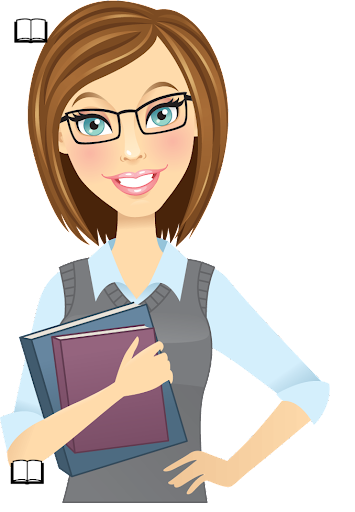 What do you think you will learn in this paragraph?
It’s about unconventional places of advertisement
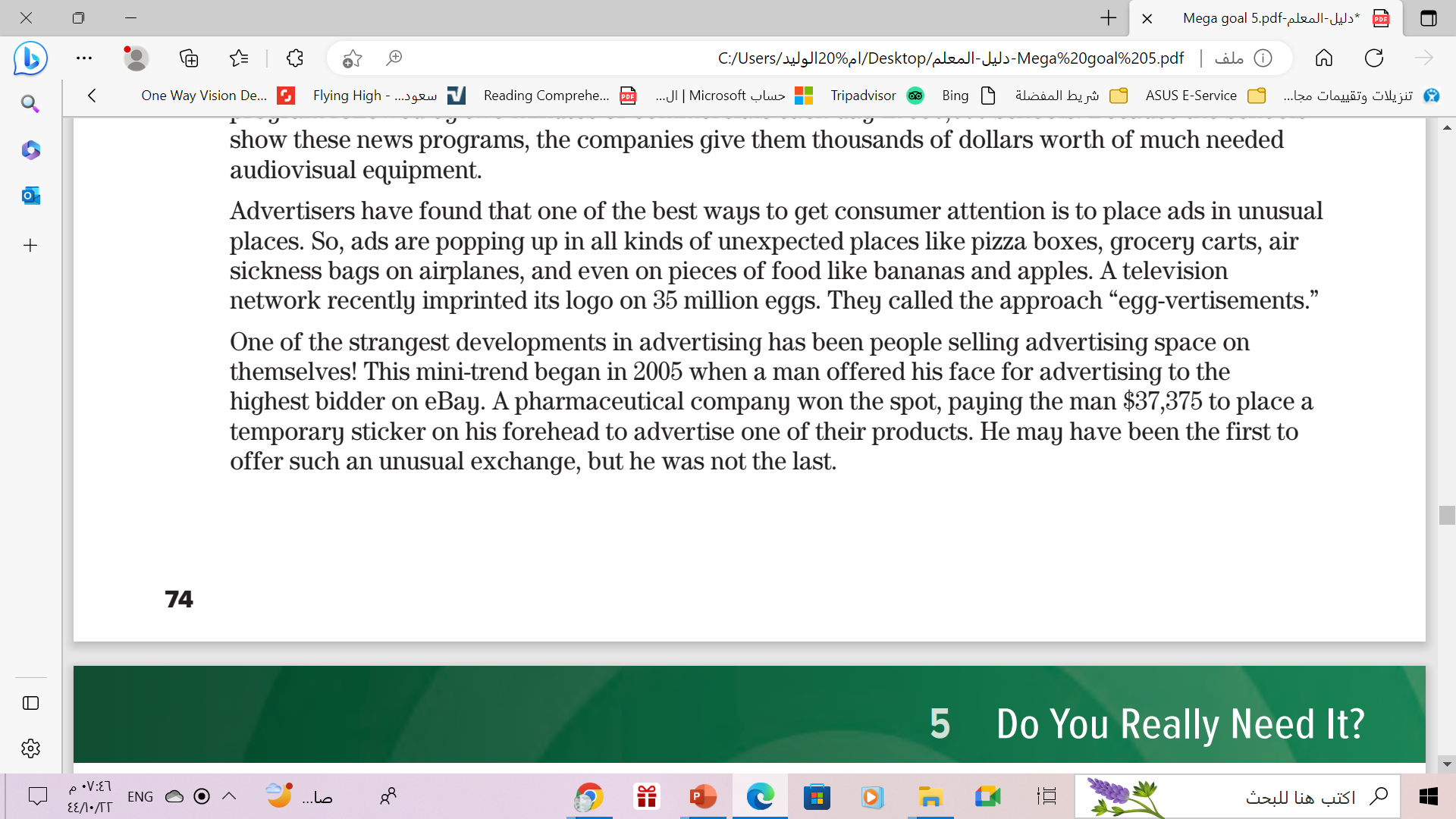 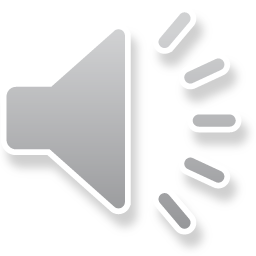 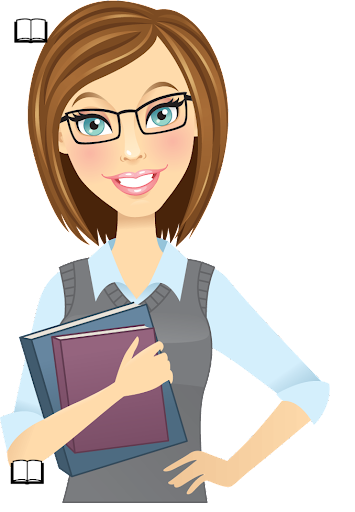 What do you think you will learn in this paragraph?
It’s about The best way to get consumer’s attention
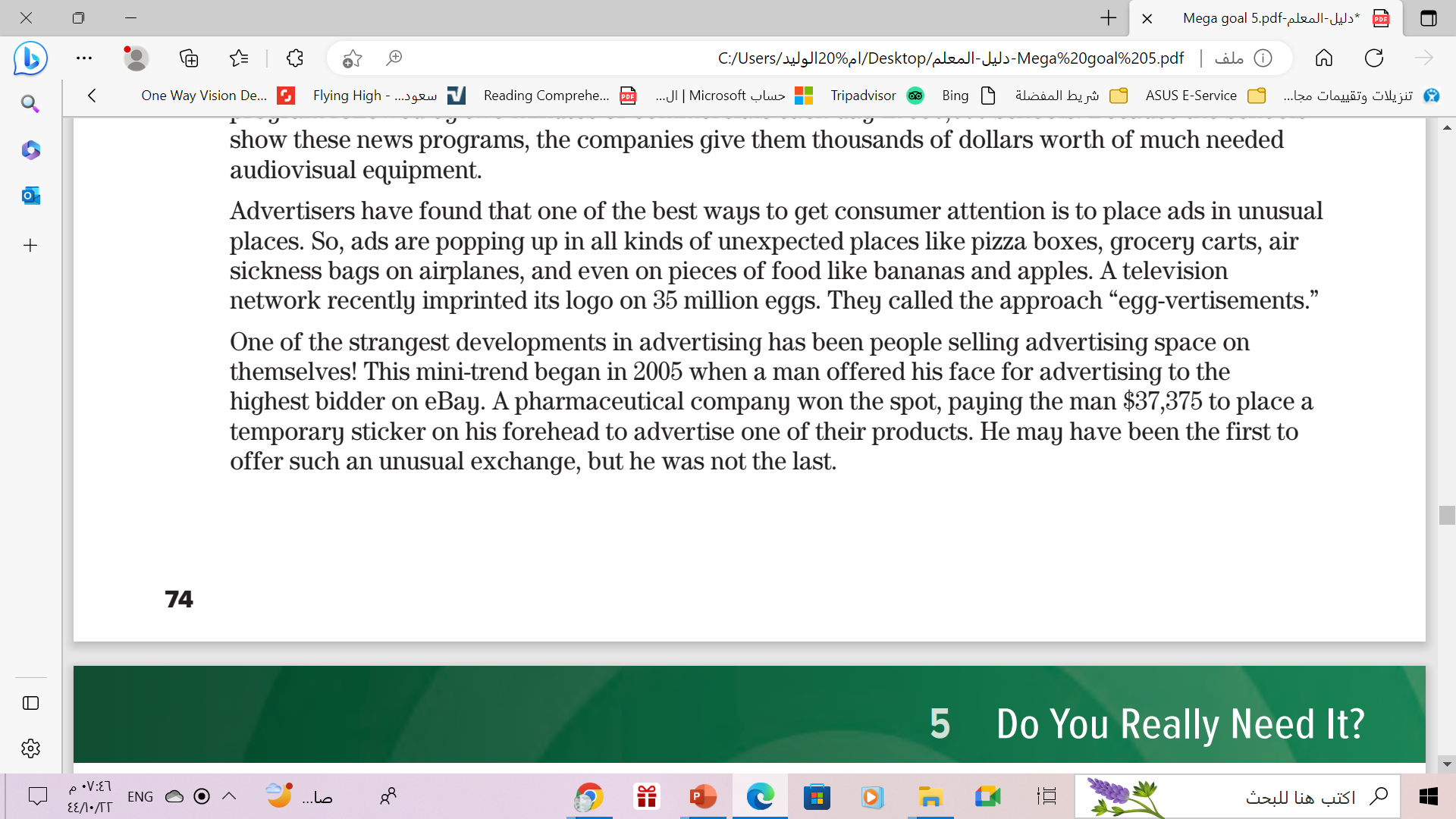 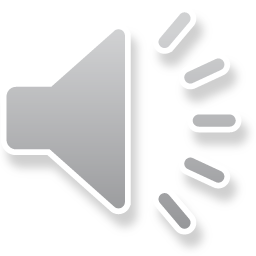 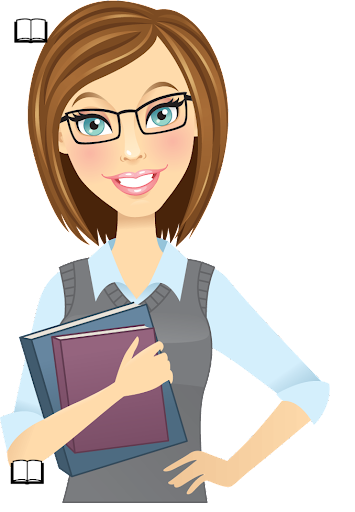 What do you think you will learn in this paragraph?
It’s about The strangest development in advertising
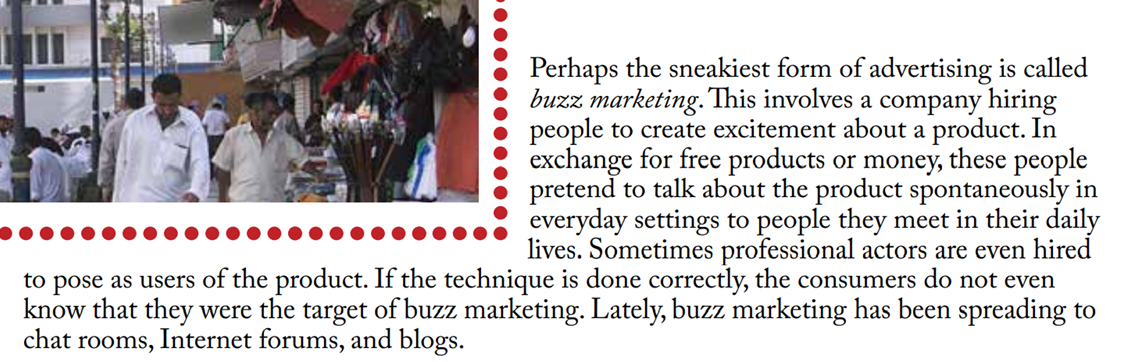 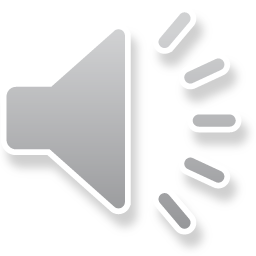 What is the main idea of this paragraph?
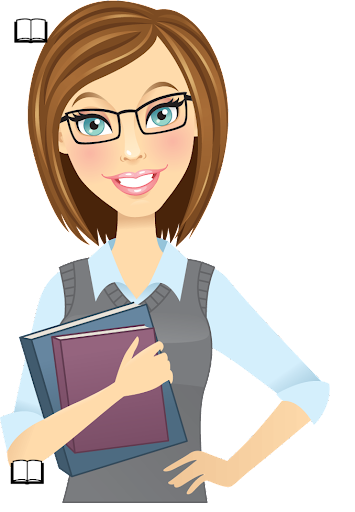 It’s about buzz marketing
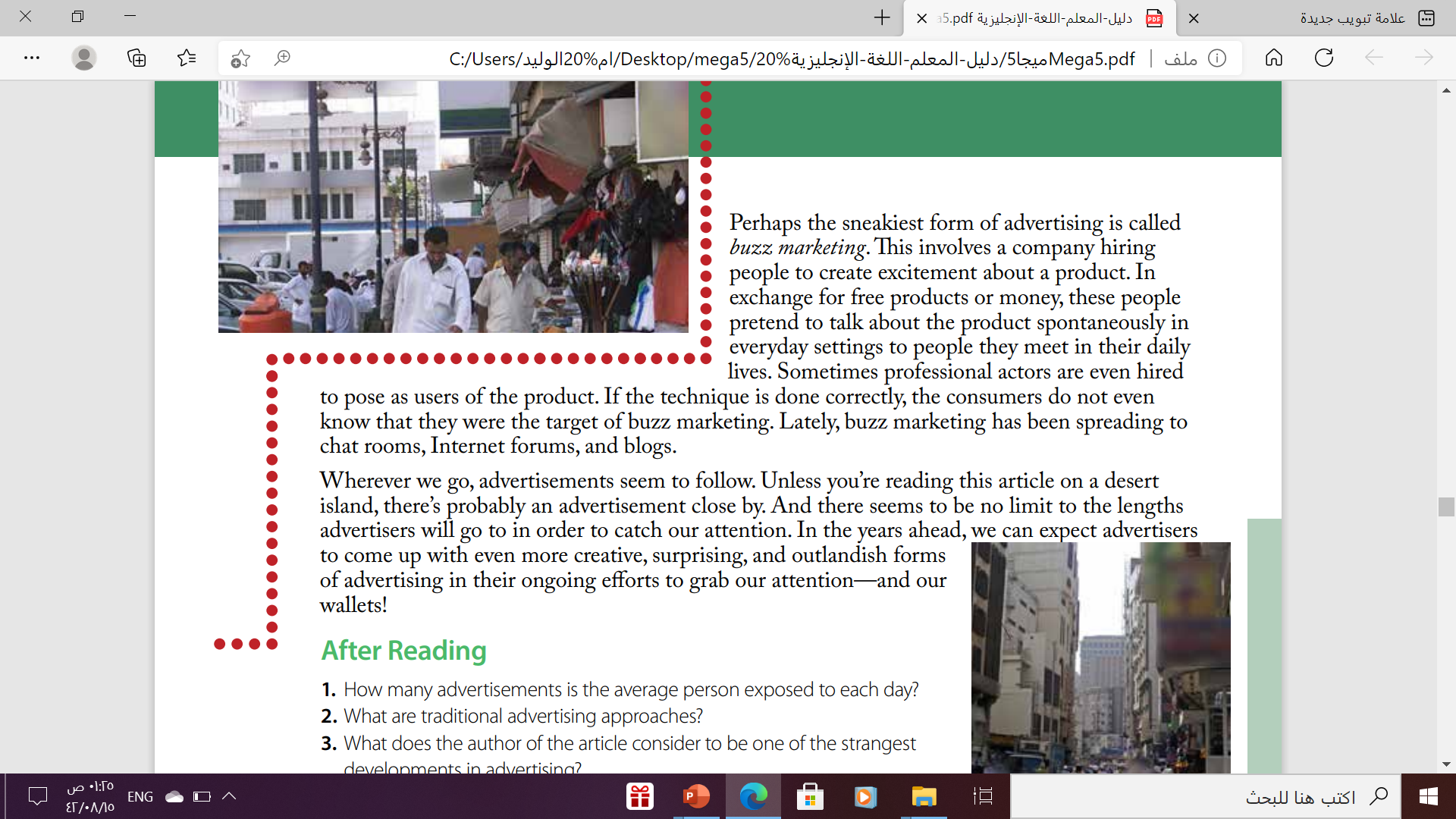 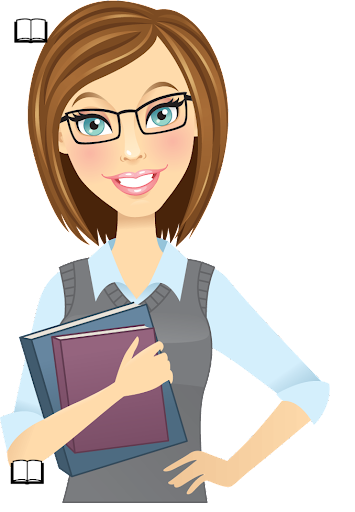 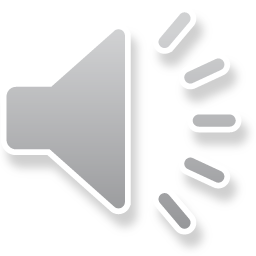 What is the main idea of this paragraph?
It’s about the advertisement everywhere
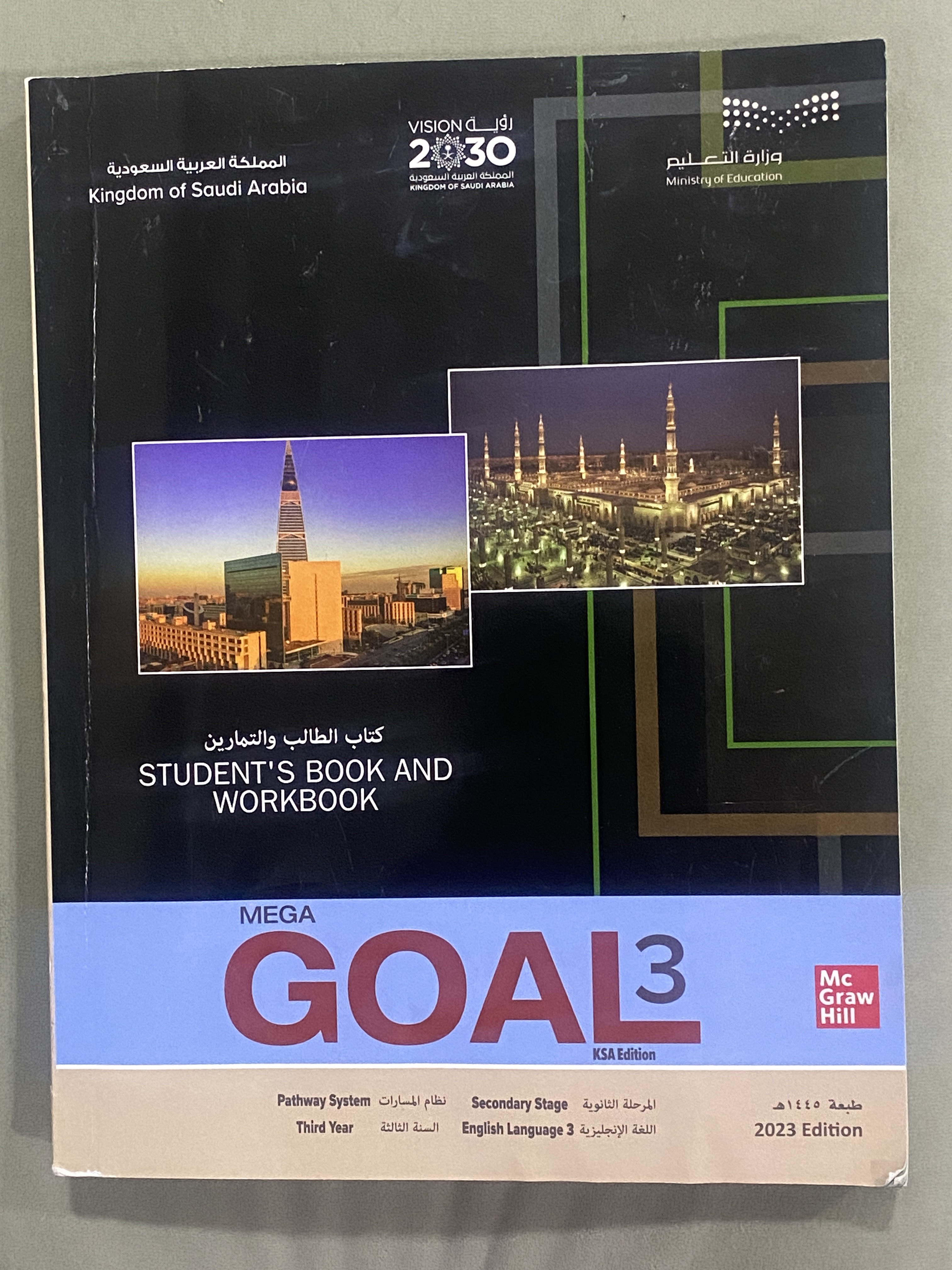 Open
Your studen’s book  p.
75
After
Reading
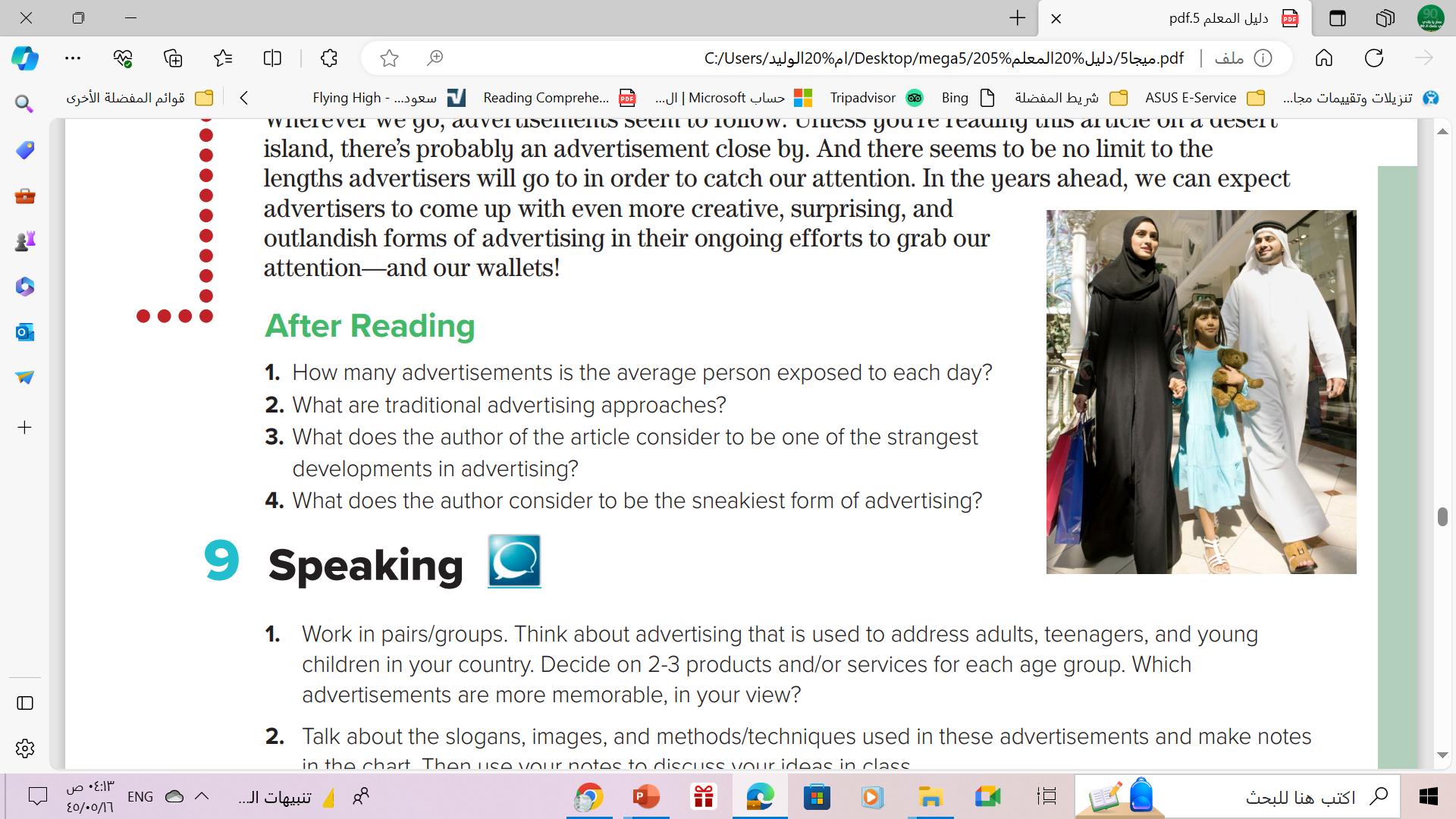 1. The average person is exposed to between 400 and 600 advertisements each day.
2. TV commercials, newspaper ads, and magazine ads are traditional advertising approaches. 
3. Selling advertising space on one’s body is a strange development in advertising.
4. Buzz marketing is considered the sneakiest form of advertising.
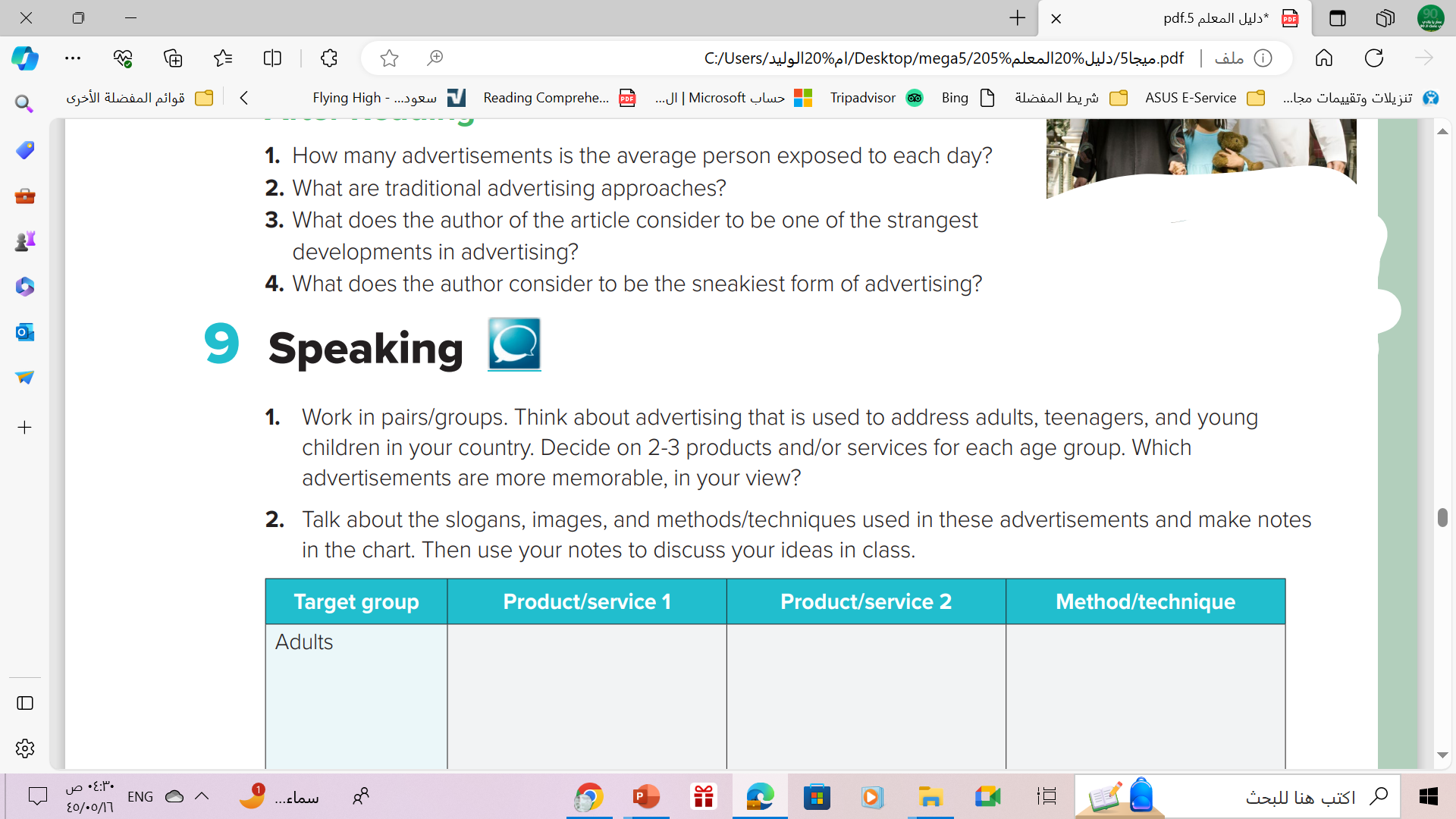 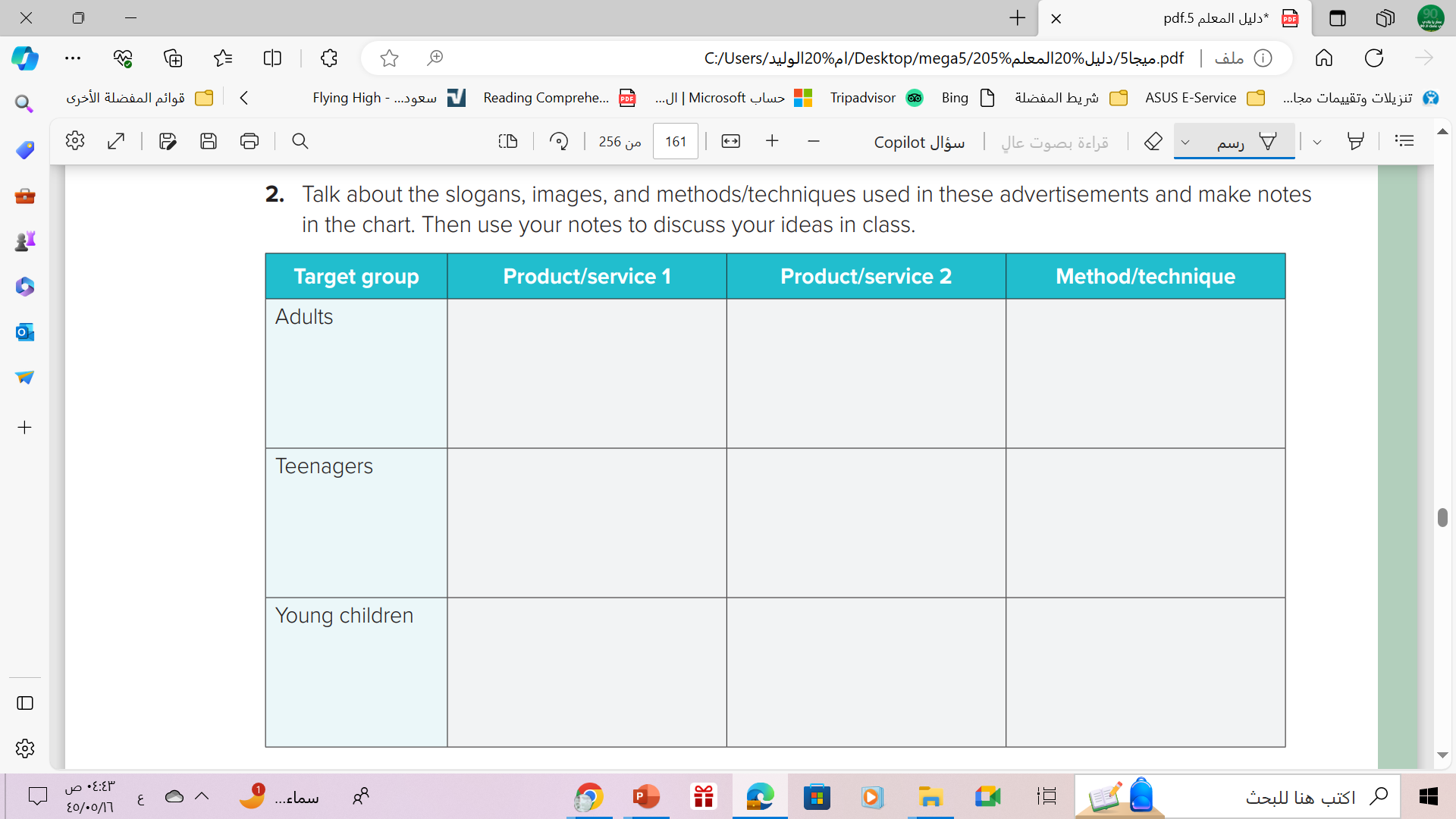 Clothes 
&
Perfumes
Social Media
cars
Social Media
mobiles
Video Games
TV 
&
 Social Media
toys
candies
From The Holy Qura’an
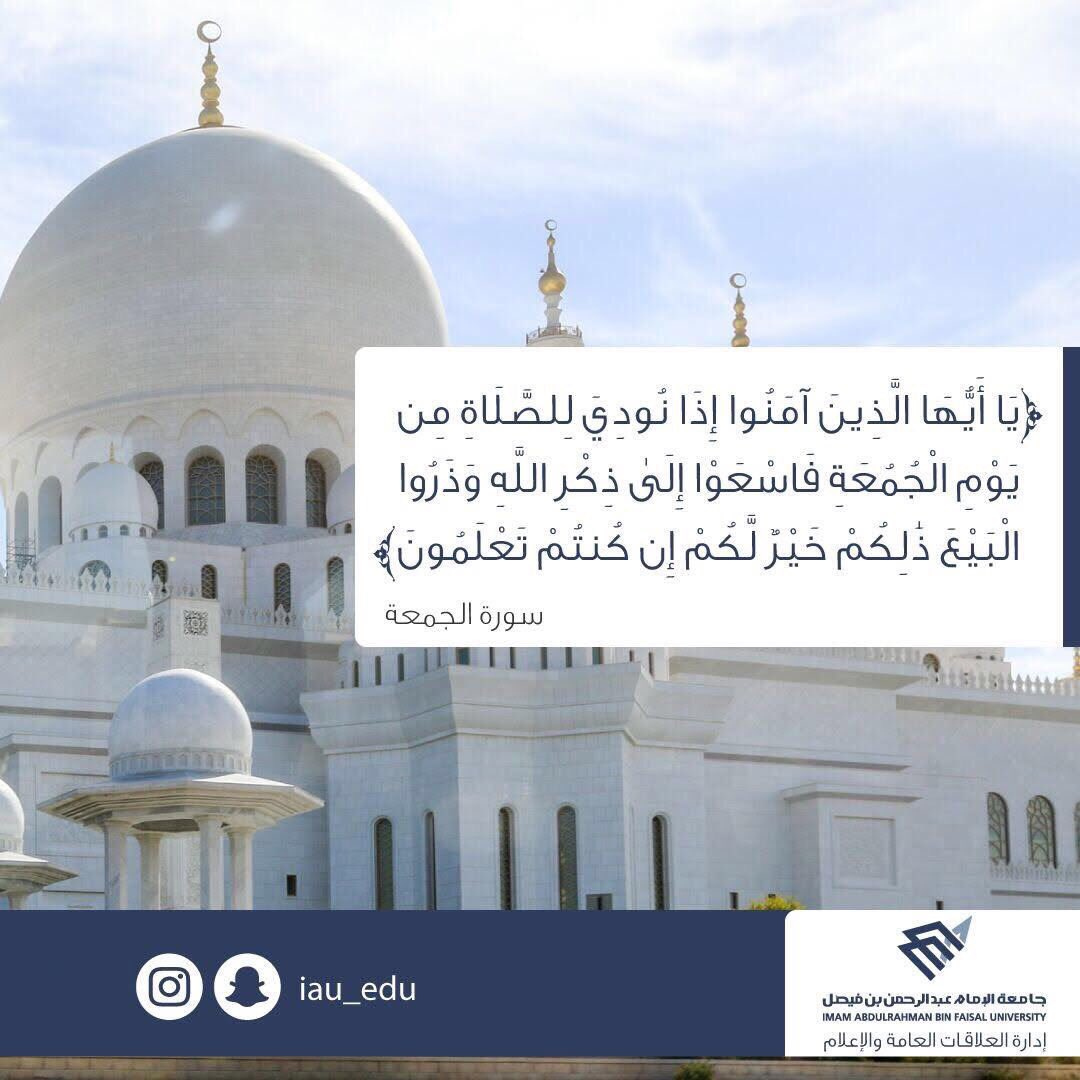 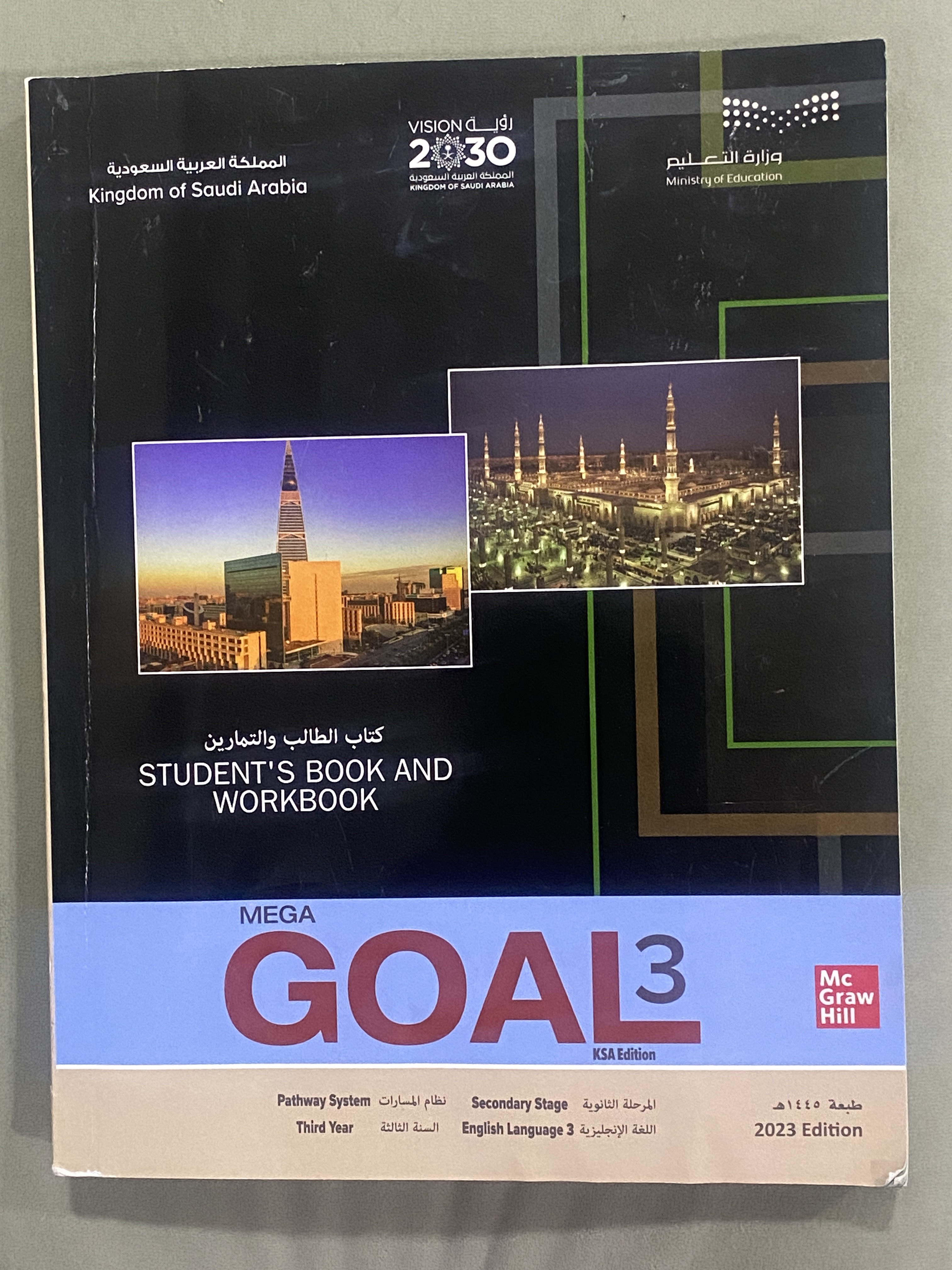 Homework
Workbook p.(274) , 
exercise ( J)
[Speaker Notes: لا احلل ولا اسامح من يستخدم العرض لأغراض أخرى ولا احلل من يعيد نسخه والتعديل عليه ويزيل اسمي]
Thanks !
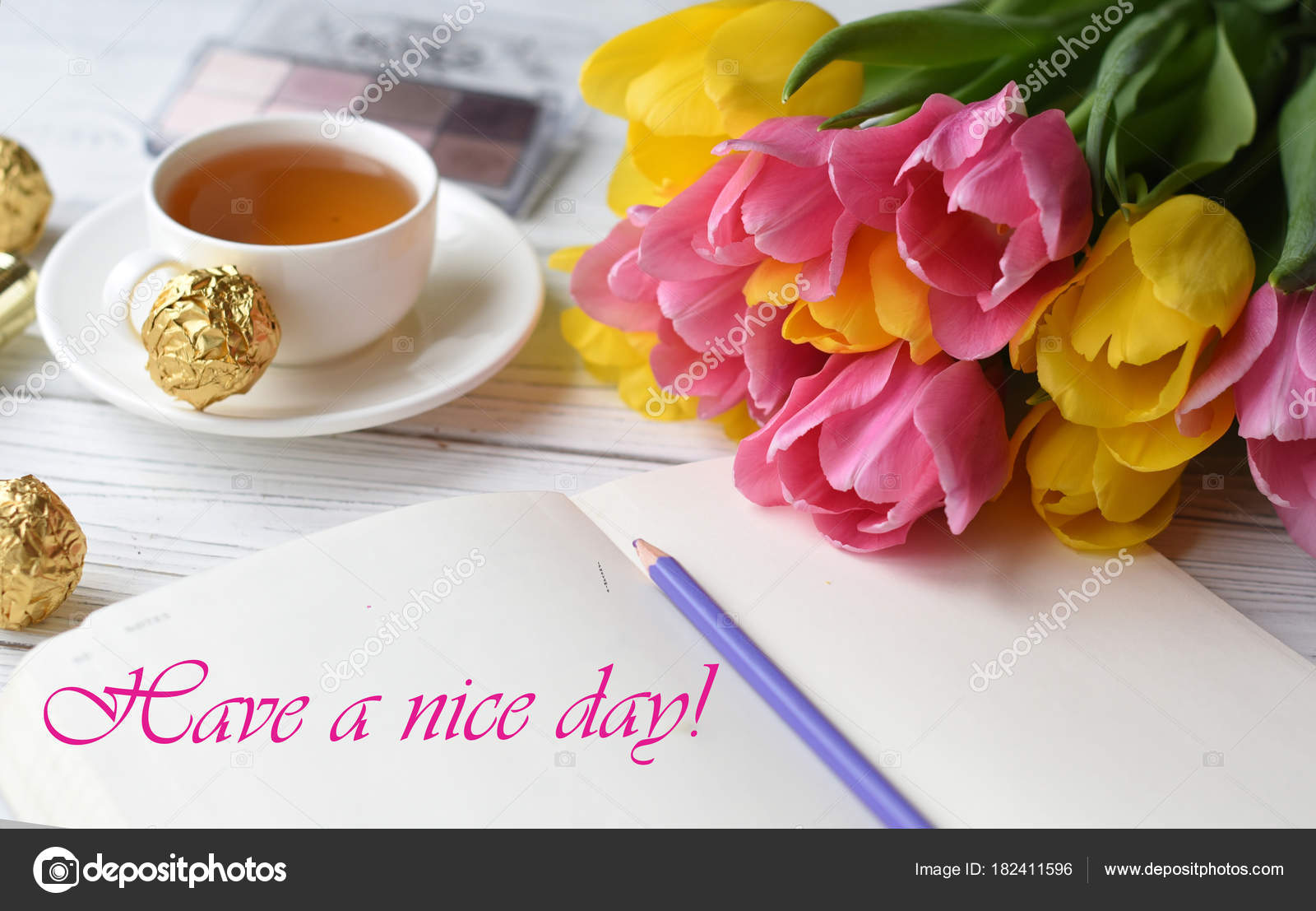 [Speaker Notes: لا احلل ولا اسامح من يستخدم العرض لأغراض أخرى ولا احلل من يعيد نسخه بحجة التعديل ويزيل اسمي]